Figure 8. α-SynG51D from post-mortem human brains is Thioflavin-S positive and partially colocalizes with ...
Hum Mol Genet, Volume 23, Issue 17, 1 September 2014, Pages 4491–4509, https://doi.org/10.1093/hmg/ddu165
The content of this slide may be subject to copyright: please see the slide notes for details.
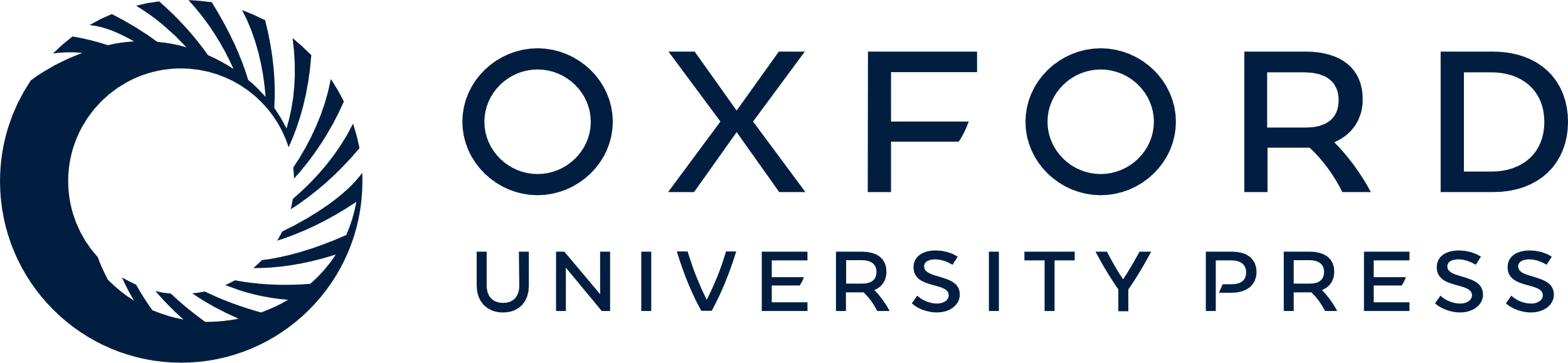 [Speaker Notes: Figure 8. α-SynG51D from post-mortem human brains is Thioflavin-S positive and partially colocalizes with nuclear envelope proteins. (A) Representative double immunofluorescence images of α-Syn (red) and Lamin A/C (green) reveal annular type inclusions of the dentate fascia (DF) of post-mortem α-SynG51D cases which partially colocalize with Lamin A/C. (B) α-Syn inclusions having NFT-like morphology of the CA1 region show less colocalization with Lamin A/C. Scale bars represent 50 µm. (C) α-SynG51D colocalizes with Thioflavin-S indicating amyloid conformation. Representative double immunofluorescence images of α-Syn expression (red) and Thioflavin-S (green) staining in DF and CA1 regions of post-mortem α-SynG51D cases.


Unless provided in the caption above, the following copyright applies to the content of this slide: © The Author 2014. Published by Oxford University Press. All rights reserved. For Permissions, please email: journals.permissions@oup.com]